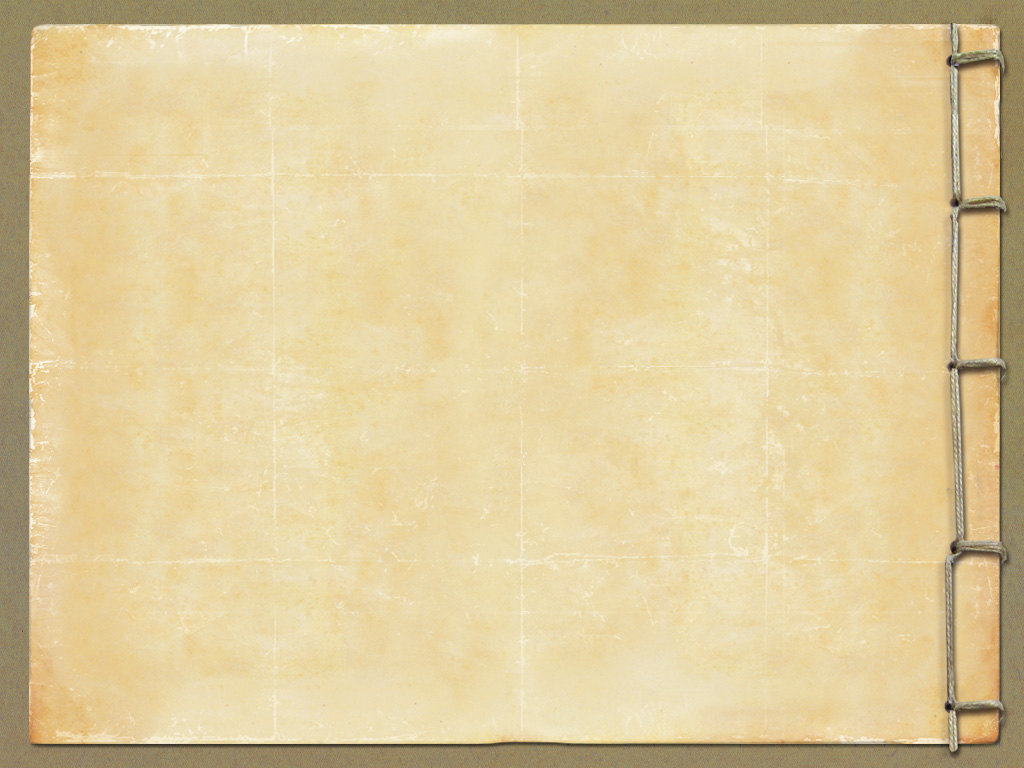 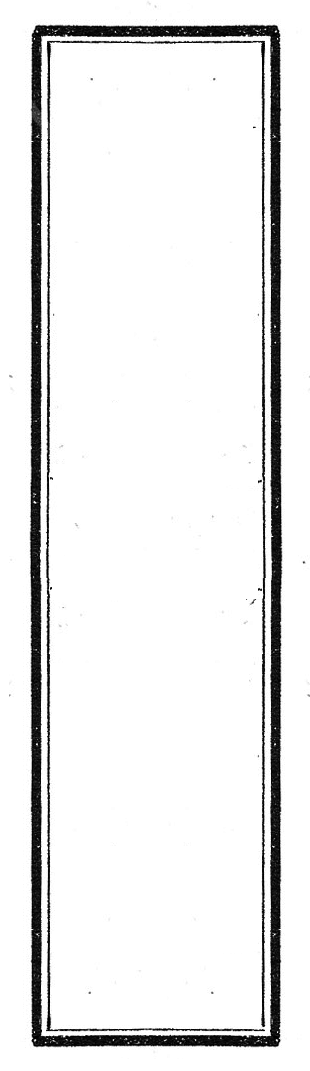 일본영토와 일본민족의 형성
1조
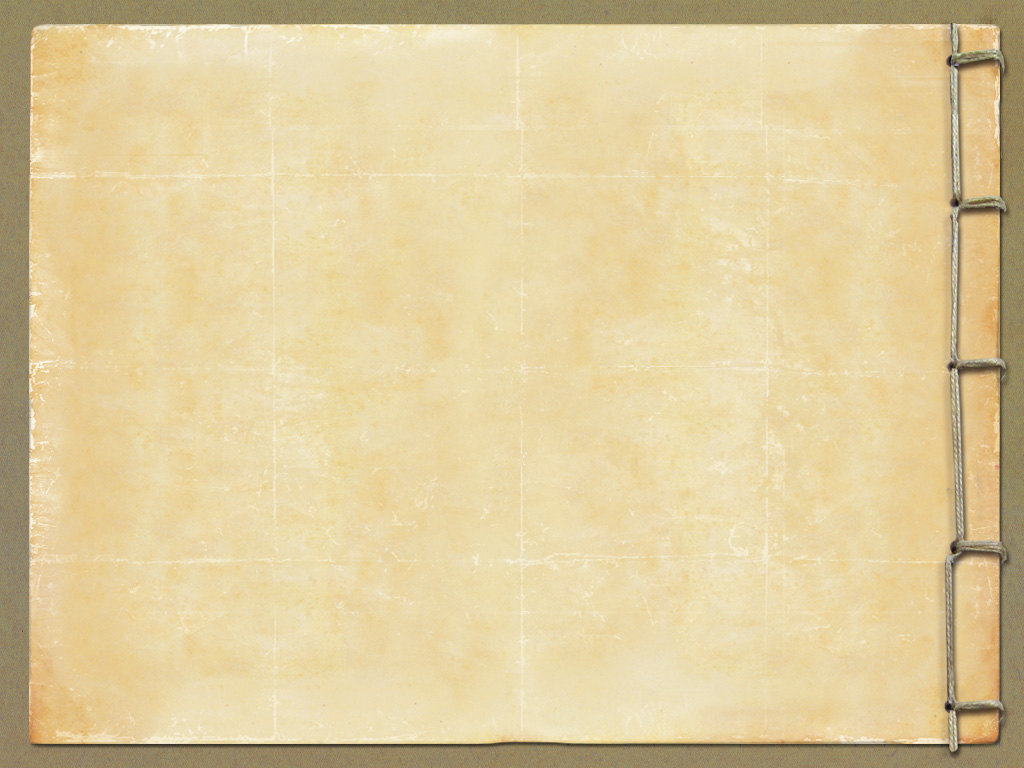 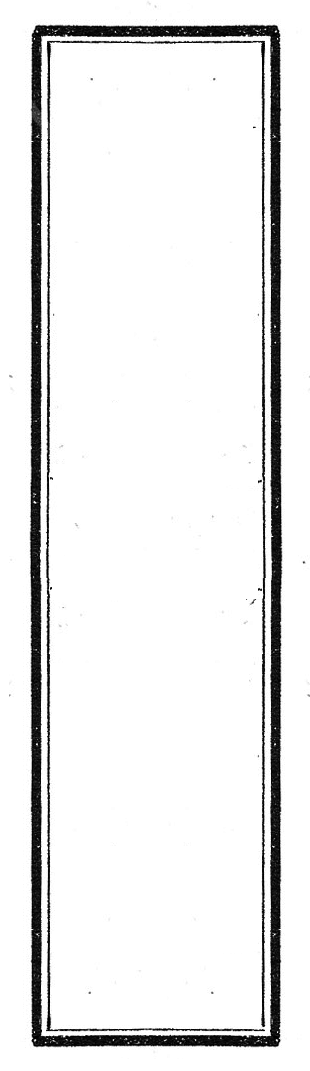 지질학적형성
일본어일어학과
2140**** 신중섭
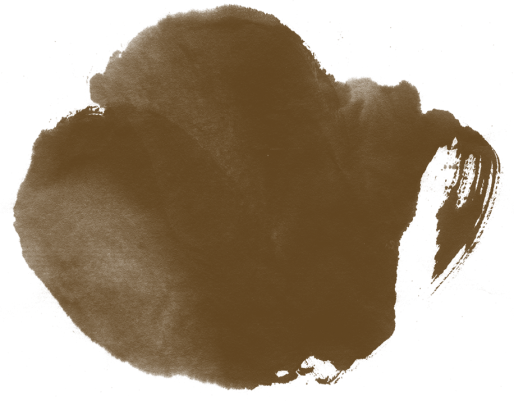 목차
1. 빙하기 전후 일본열도

2. 판구조론

3. 동해확장설

4. 건국신화

5. 현재 일본영토
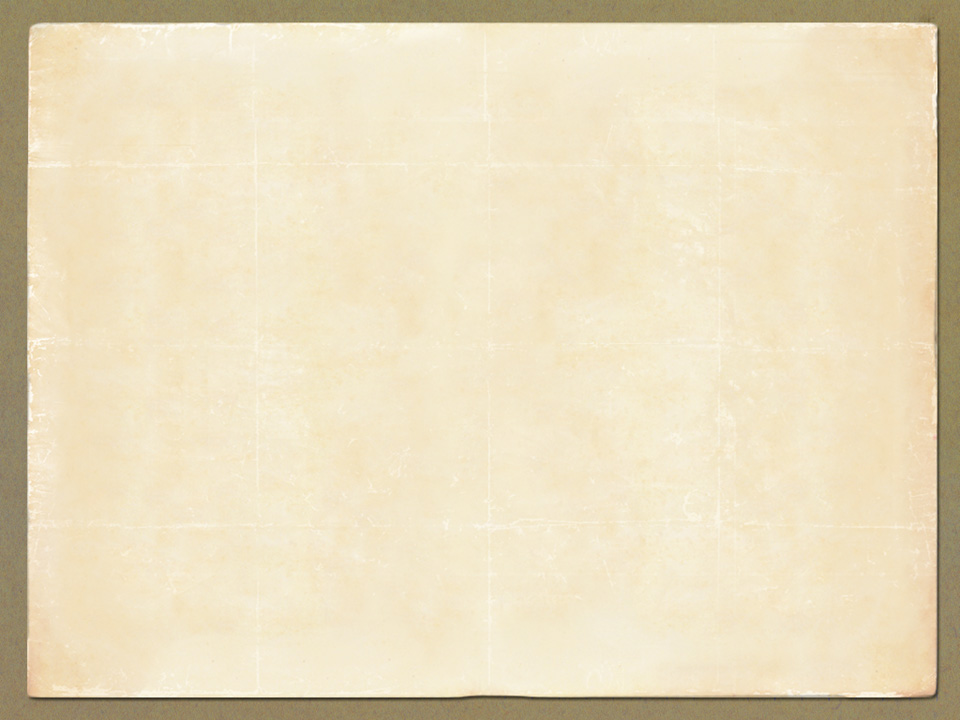 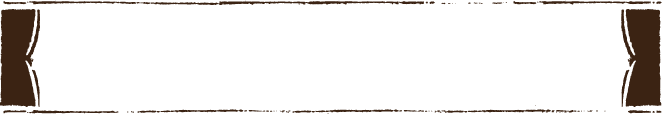 빙하기 전후 일본열도
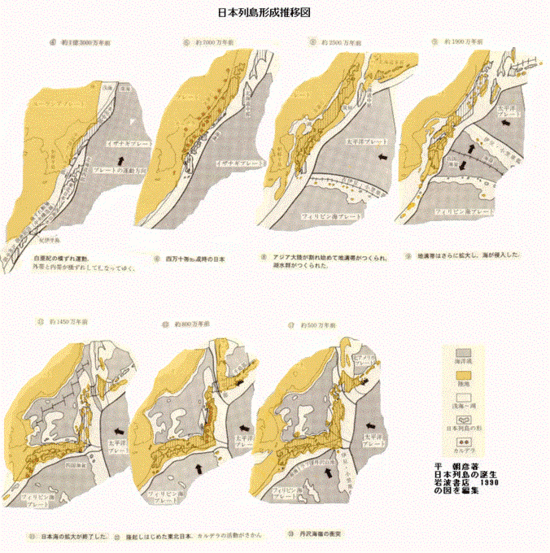 빙하기를 거치며 대륙에서 떨어지는 일본열도
4
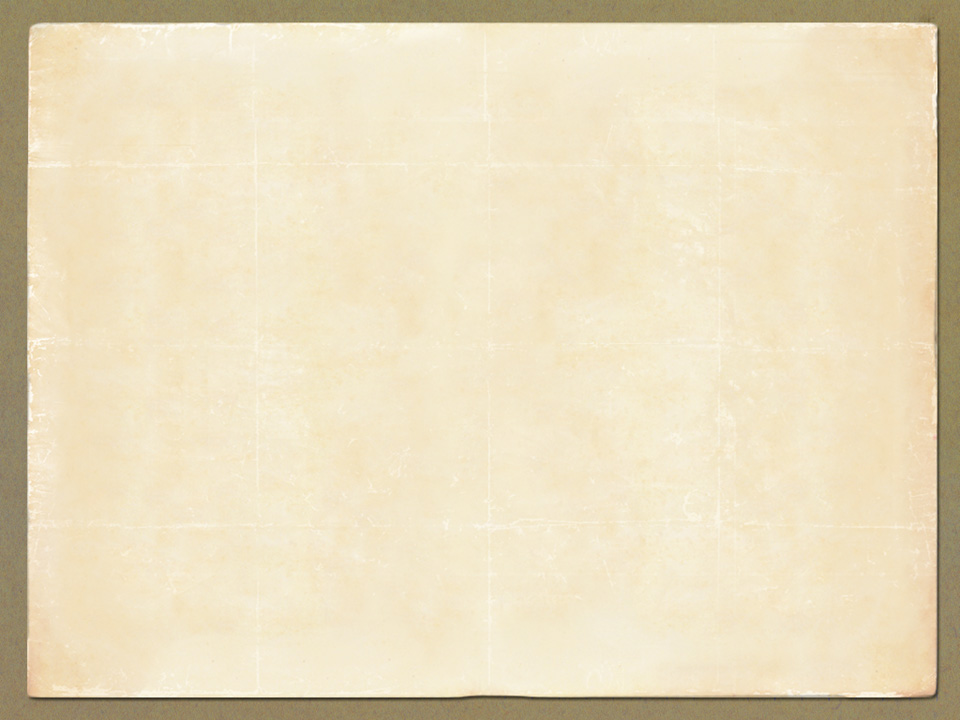 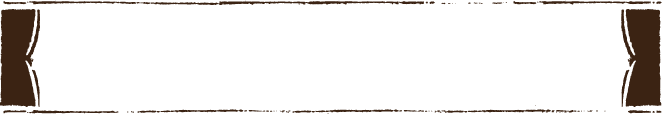 판구조론
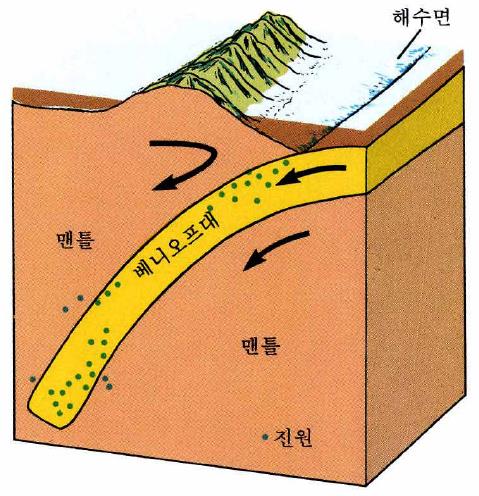 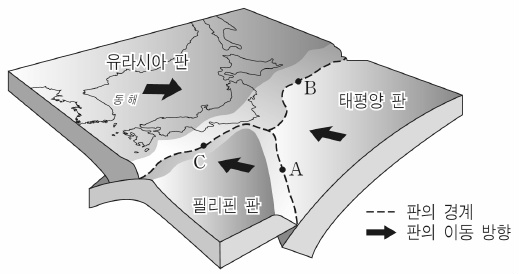 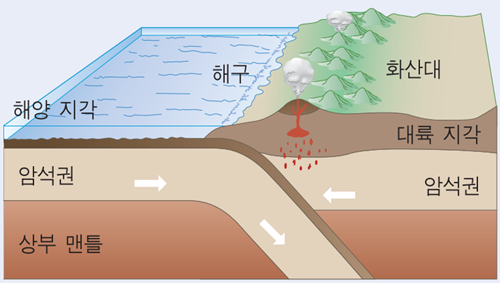 5
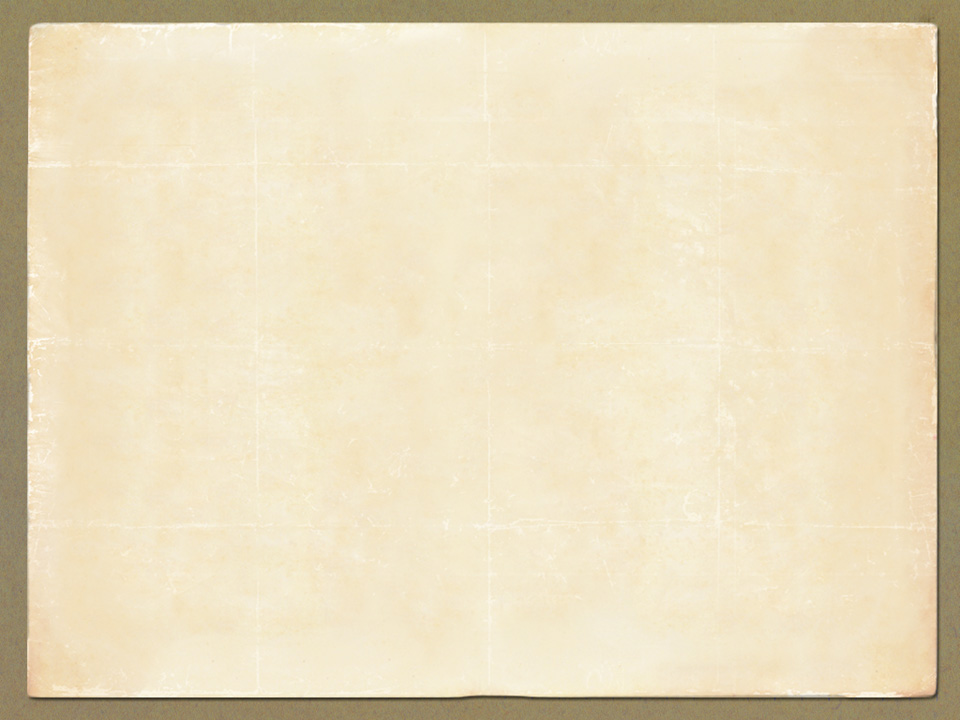 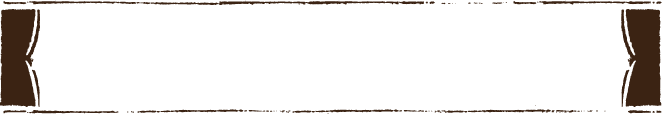 동해확장설
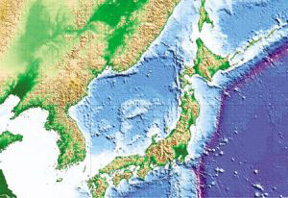 *동해 상 돌출된 곳은 떨어진 대륙의 지각
6
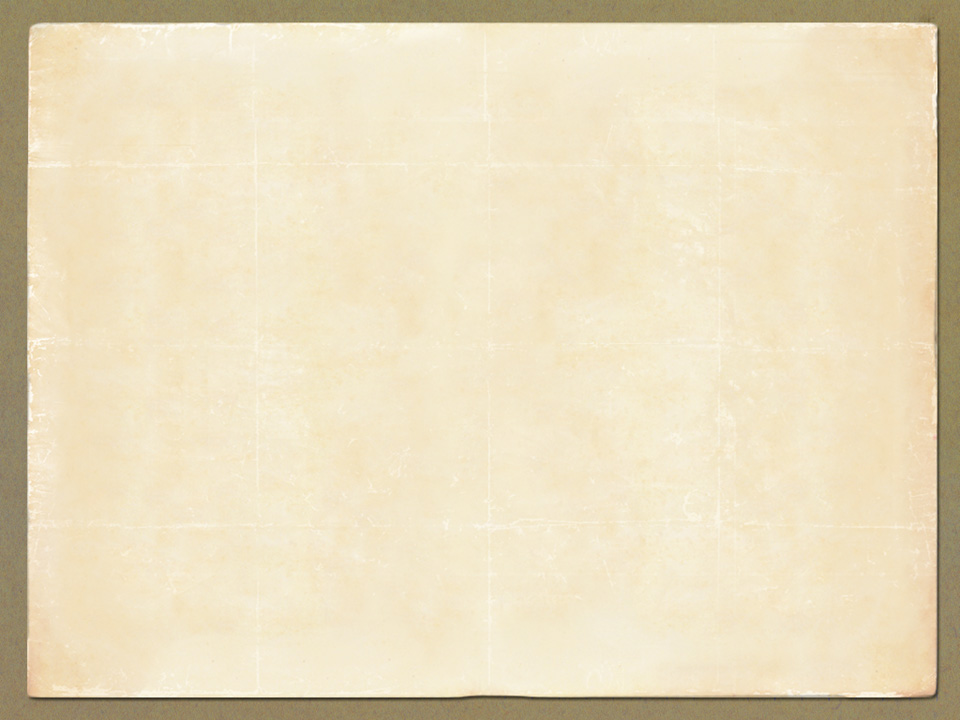 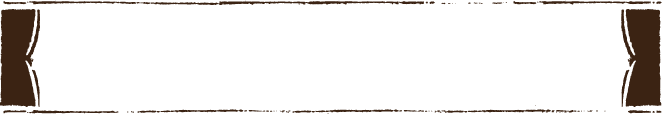 건국신화
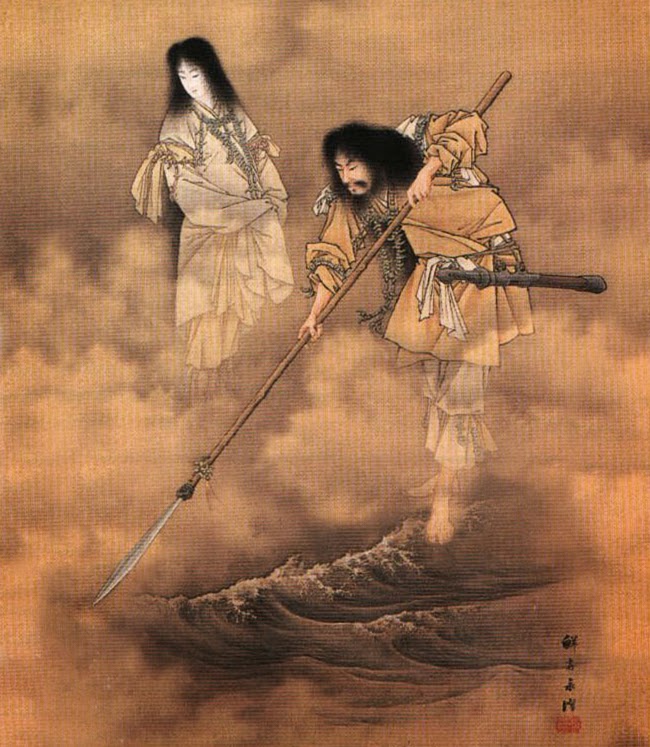 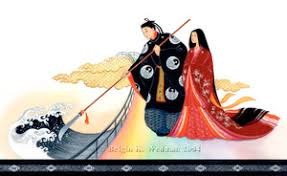 일본열도를 만드는 이자나기&이자나미
7
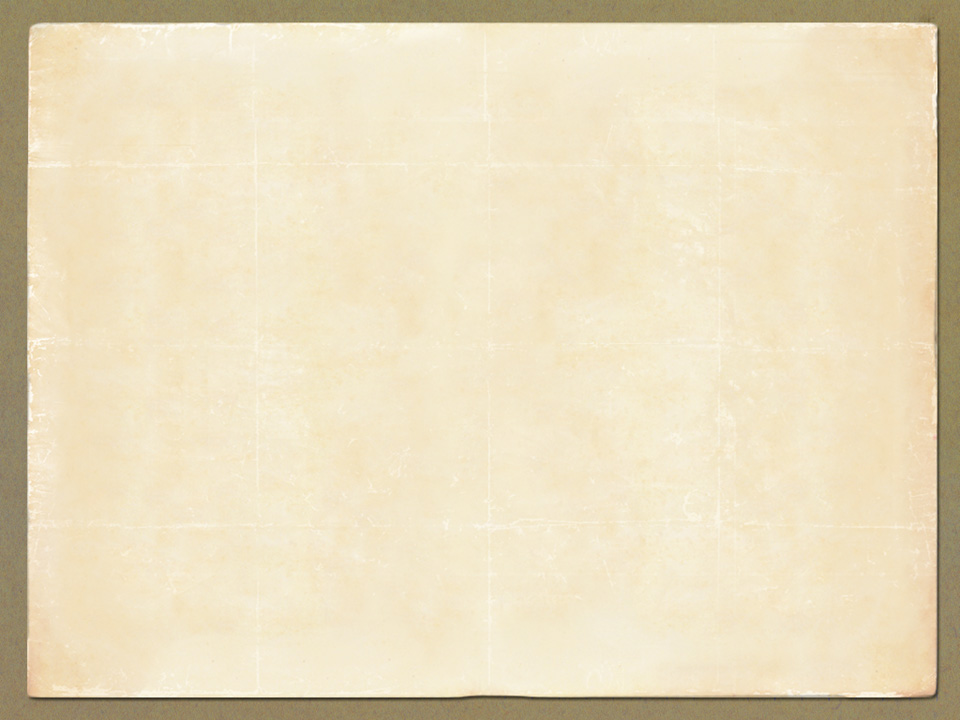 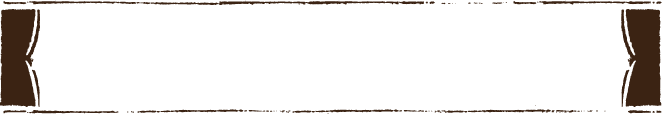 현재 일본영토
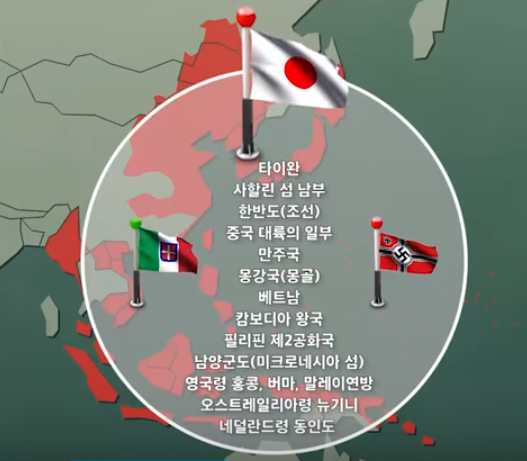 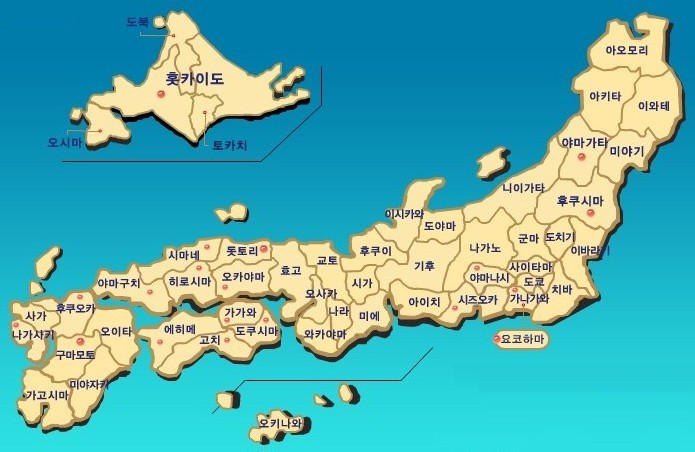 훗카이도, 혼슈, 시고쿠, 규슈를 포함한6,852개의 섬으로 형성
8